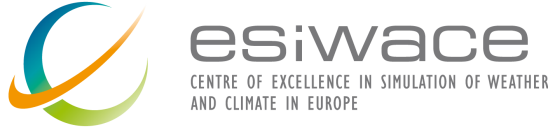 Software stack deployment for 
Earth System Modelling using Spack

Kim Serradell Maronda (BSC)
Sergey Kosukhin (MPI-M)
The ESiWACE project has received funding from the European Union’s Horizon 2020 research and innovation program under grant agreement No 675191
This material reflects only the author's view and the Commission is not responsible for any use that may be made of the information it contains.
Outline
Motivation
Tool description
Developments for CoE ESiWACE 
Conclusions
PRACEdays17
Barcelona, 17/05/2017
2
Work done in the framework of CoE ESiWACE (Excellence in Simulation in Weather and Climate in Europe)
Included in “Usability” work package
Goal: Build a system software stack
Done in collaboration between BSC – MPI-M
PRACEdays17
Barcelona, 17/05/2017
3
Earth System Models (an analogy)
PRACEdays17
Barcelona, 17/05/2017
4
Earth System Models (an analogy)
PRACEdays17
Barcelona, 17/05/2017
5
To deploy and run an Earth System Model we need:
System software
Compilers
Libraries
Tools to pre and postprocess
These “pieces” can change in every cluster!
PRACEdays17
Barcelona, 17/05/2017
6
Environments are very different
Single machine or large-scale HPC site?
Build everything from scratch or use provided system software?
Which compiler? Which prerequisite packages and their versions?
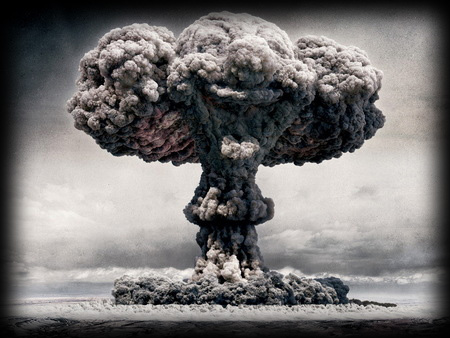 COMPILERS
PREREQUISITES
VERSIONS
OPTIONS
x
x
x
=
PRACEdays17
Barcelona, 17/05/2017
7
An example of a processing tool
PRACEdays17
Barcelona, 17/05/2017
8
How to deal with all these issues?
Manually
Binary package managers
Designed to manage a single, stable and well tested stack.
Install one version of each package in a single prefix (/usr).
Port systems
Macports, Homebrew, Gentoo, etc.
Minimal support for builds parameterized by compilers, dependency versions.
Virtual Machines and Linux Containers (Docker)
Containers allow users to build environments for different applications.
Does not solve the build problem (someone has to build the image)
Performance, security, and upgrade issues prevent widespread HPC deployment.
PRACEdays17
Barcelona, 17/05/2017
9
Do it automatic
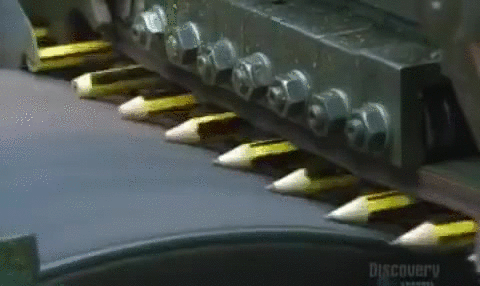 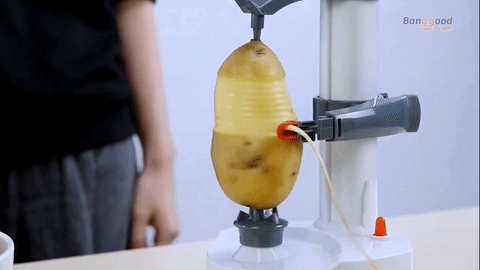 PRACEdays17
Barcelona, 17/05/2017
10
Spack
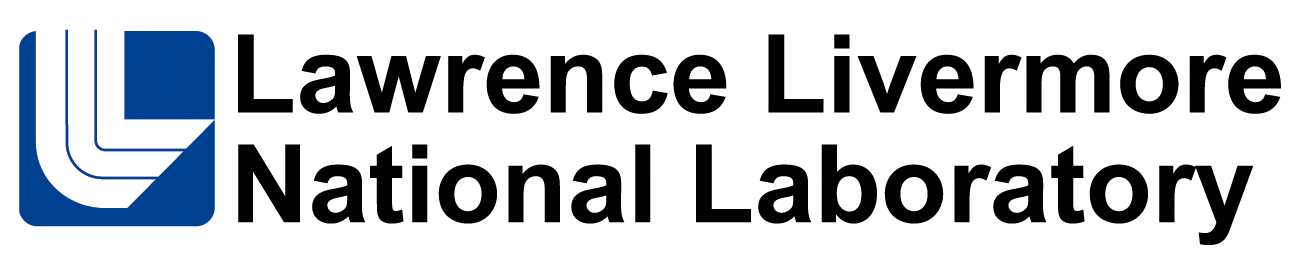 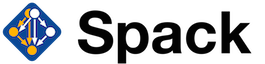 Spack is a package management tool designed to support multiple versions and configurations of software on a wide variety of platforms and environments. 
It was designed for large supercomputing centers, where many users and application teams share common installations of software on clusters with exotic architectures, using libraries that do not have a standard ABI.

Released under Lesser GPL. Avialable at https://github.com/LLNL/spack 

More than 140 contributors and currently >1400 packages (libraries, tools, python modules, R packages…)
PRACEdays17
Barcelona, 17/05/2017
11
[Speaker Notes: We aren’t in the development team.]
Spack is easy
How to install Spack





How to install a package
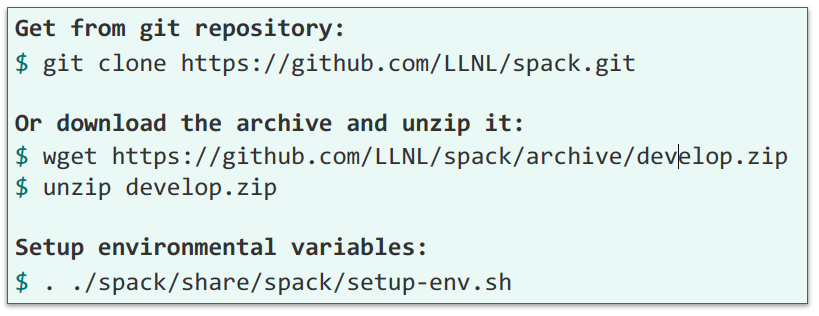 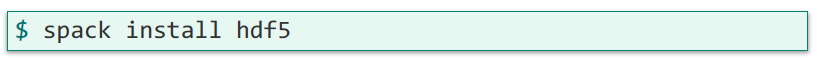 PRACEdays17
Barcelona, 17/05/2017
12
Spack is easy (II)
Spack will detect compilers installed
Will build the list of dependencies
And install the package
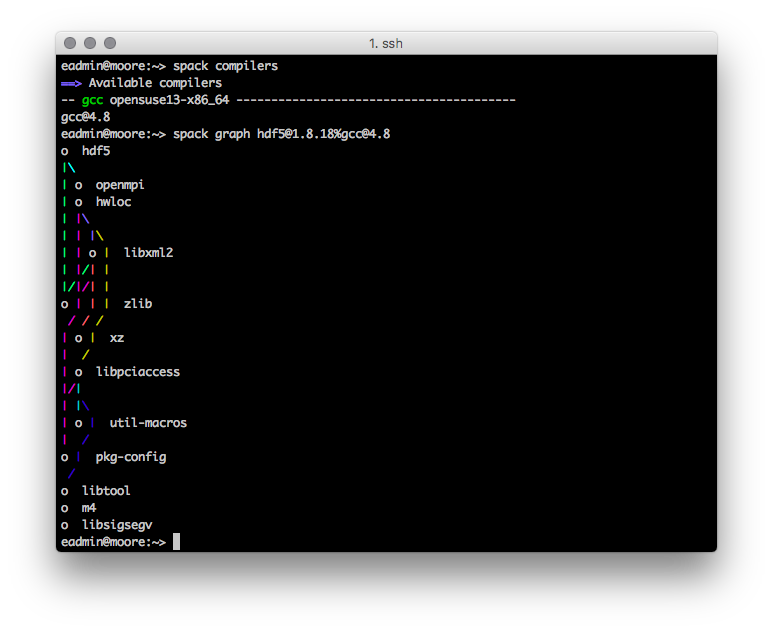 PRACEdays17
Barcelona, 17/05/2017
13
Spack is easy (III)
“spack list” (packages available to install)
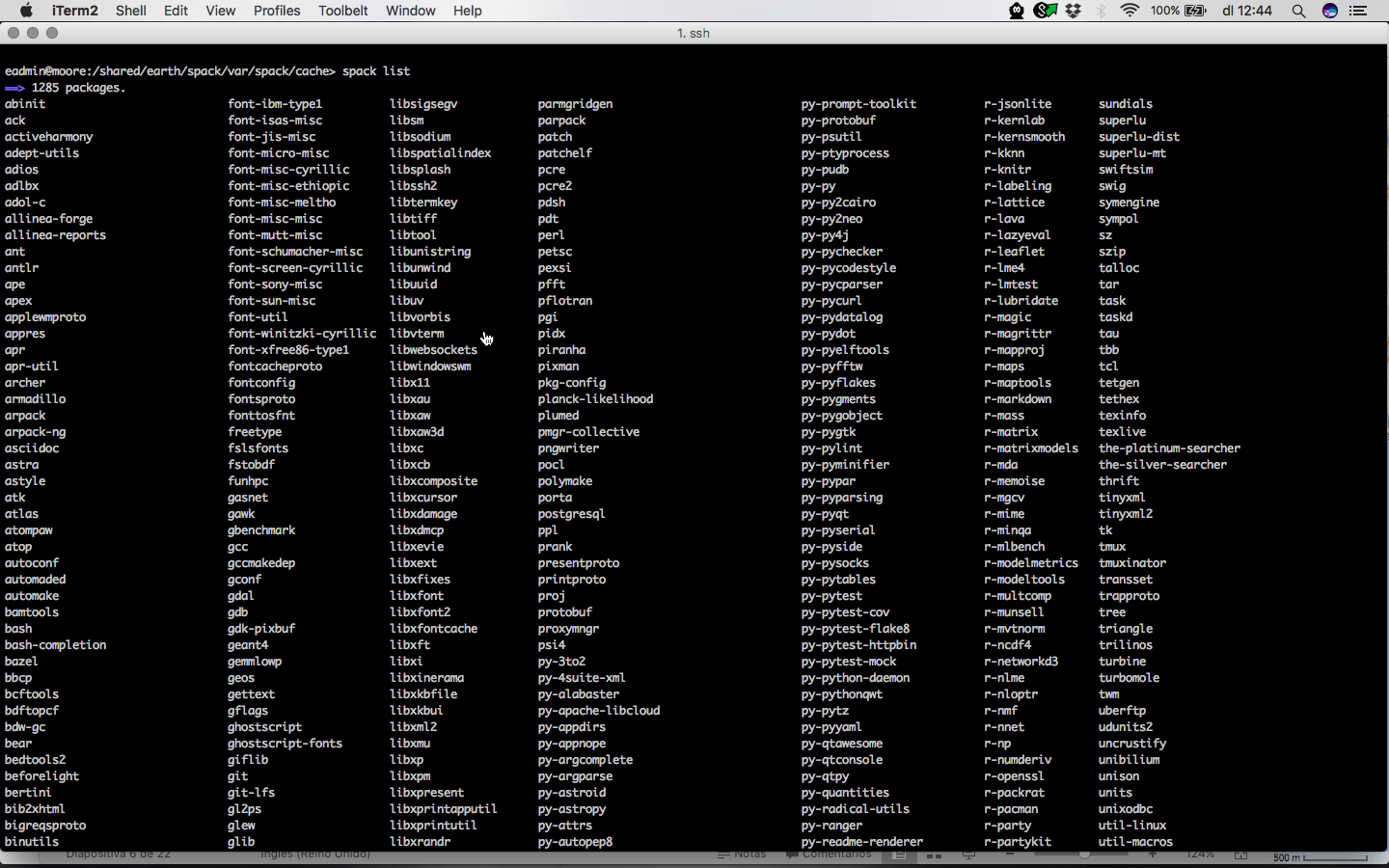 PRACEdays17
Barcelona, 17/05/2017
14
Spack is easy (III)
“spack load package-name”
Spack also generates module files
Modules interaction is being improved
Spack manages all environnement variables
$PATH, $LD_LIBRARY_PATH, …
PRACEdays17
Barcelona, 17/05/2017
15
Spack is easy (III)
“spack find” (installed so far)
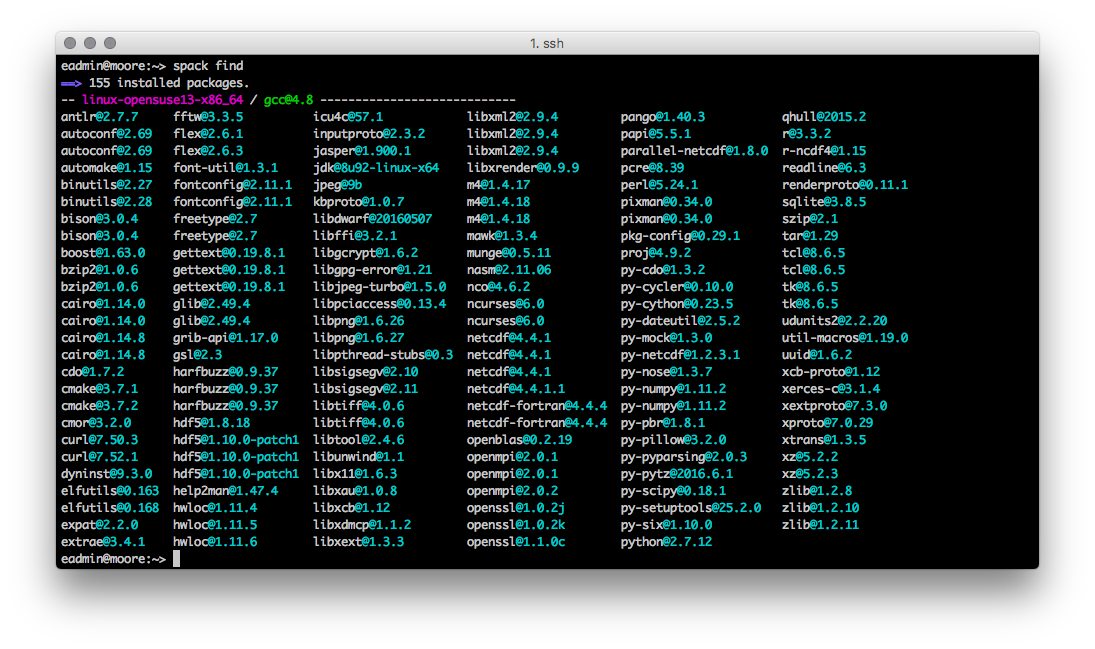 PRACEdays17
Barcelona, 17/05/2017
16
[Speaker Notes: All the versions coexist!
Multiple versions of same package are ok.
Packages are installed to automatically find correct dependencies.
Binaries work regardless of user’s environment.]
Spack can be complex to satisfy all needs
Customizing configurations
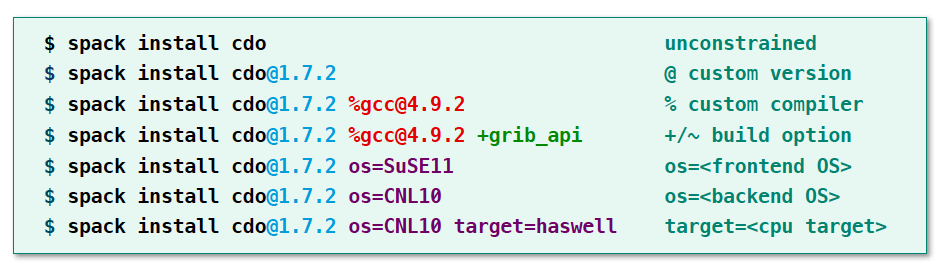 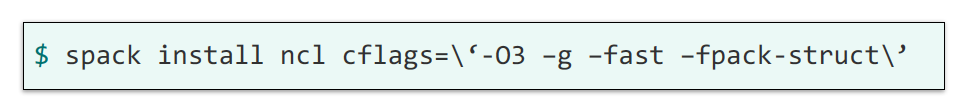 PRACEdays17
Barcelona, 17/05/2017
17
Spack can be complex to satisfy all needs
Managing dependencies
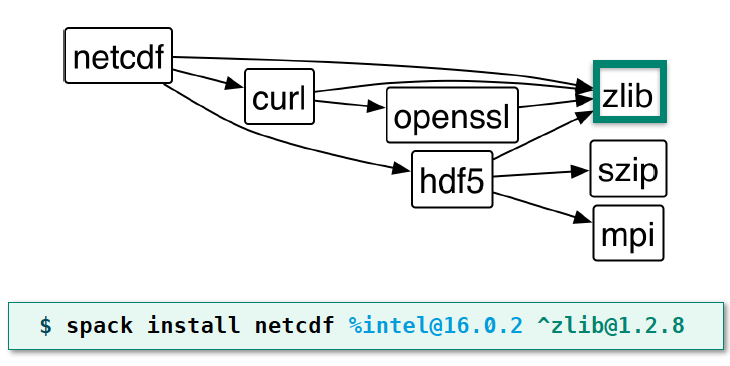 PRACEdays17
Barcelona, 17/05/2017
18
Spack can be complex to satisfy all needs
Dealing with incompatibles packages
MPI is a virtual dependency
We have different MPI implementations


Let Spack choose the MPI implementation as long it provides MPI2 interface
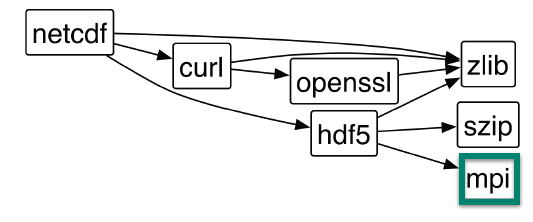 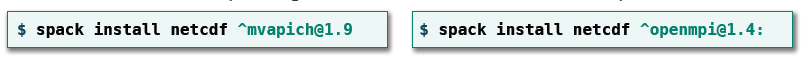 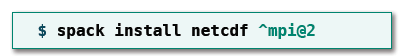 PRACEdays17
Barcelona, 17/05/2017
19
Give the power to the user
Spack can be used without interacting with HPC system team
The user can extend the software stack provided by default
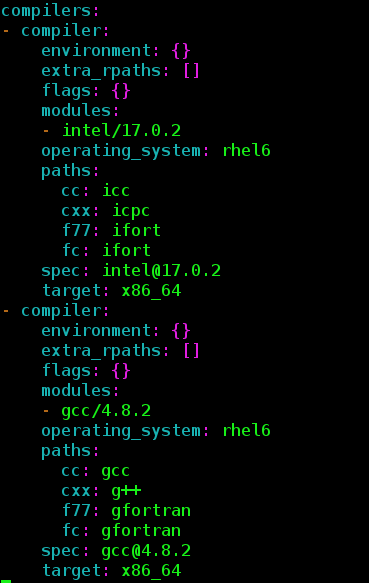 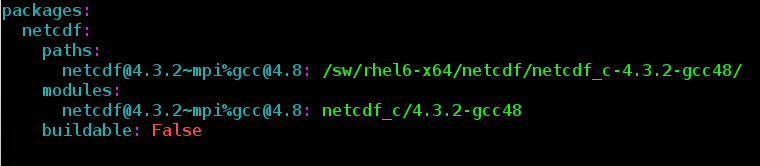 PRACEdays17
Barcelona, 17/05/2017
20
What’s a package
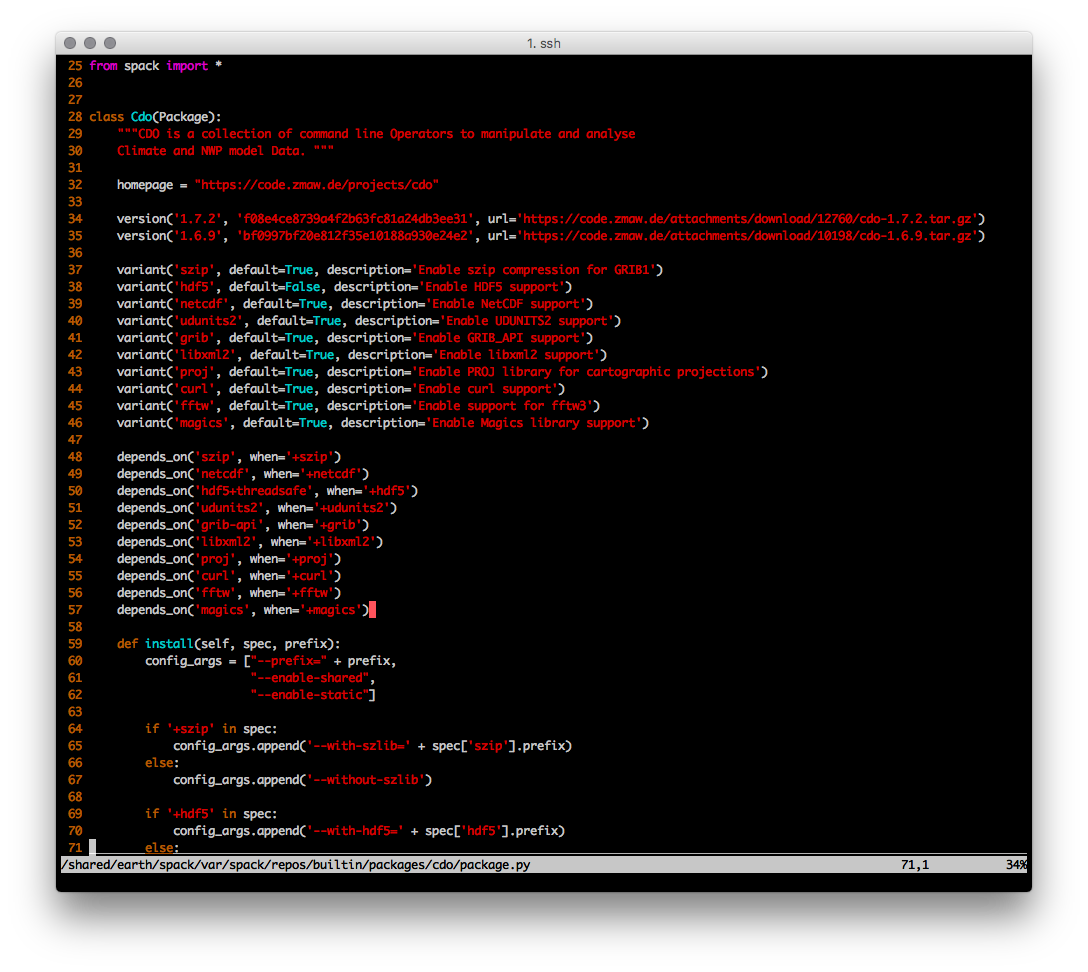 “spack edit package-name”
Description
Source code
Versions
Variants
Dependencies
Configuration arguments
Installation 
Test (if needed)
PRACEdays17
Barcelona, 17/05/2017
21
Sources download
Spack will try to download sources (using curl)
Some HPC (for security reasons) can not download from login and compute nodes

Solution:
Download to a machine with Internet access using Spack:
spack fetch -D {package-name}
Copy via ssh to your server:
scp -r ./var/spack/cache {server-name}:/{spack-dir}/var/spack/
PRACEdays17
Barcelona, 17/05/2017
22
Spack in Earth System Models
Integration of the ESM applications:
CDO, Magics, libemos, grib-api, NCL, cmor
Improvements for system software:
harfbuzz, pango, qt, libtiff, python, uuid, …
Improvements for core functionality
PRACEdays17
Barcelona, 17/05/2017
23
Spack in Earth System Models
What has been done to use Spack in ESiWACE
PRACEdays17
Barcelona, 17/05/2017
24
Spack in production
Examples of Spack production use:
Due to Mare Nostrum update, BSC Earth air quality operational products where deployed in other Spanish HPC clusters
Altamira in Universidad de Cantabria
Nimbus in Spanish Meteorological Agency
CALIOPE system (combination of 3 ESM) running in less than two days (usually 1-2 weeks).
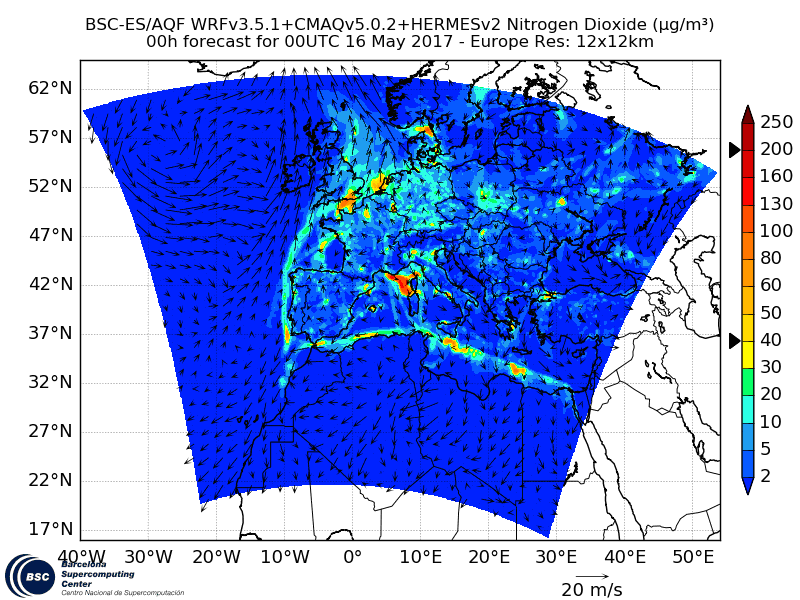 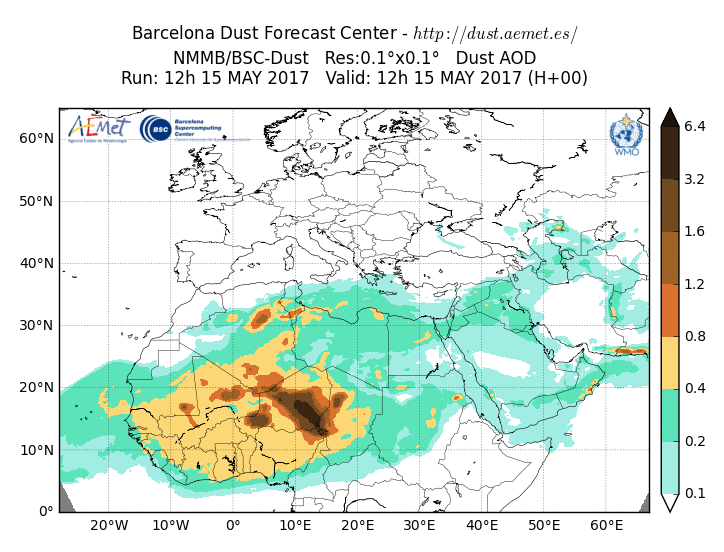 PRACEdays17
Barcelona, 17/05/2017
25
But some issues are still there
Non-standard installation systems can be handled but not that easily (i.e. ESMF library)

Some packages from your package’s dependency tree are not at the production level

There are many implicit dependencies (e.g. icc -> gcc)
PRACEdays17
Barcelona, 17/05/2017
26
Conclusions
Spack has demostrated to a be useful tool for Earth System Models

Spack is easy to test and deploy. Reasonable learning curve

Next step is gathering all packages in a one step process

Some issues are still there
PRACEdays17
Barcelona, 17/05/2017
27
QUESTIONS
PRACEdays17
Barcelona, 17/05/2017
28
Extra content: Spack vs. Easybuild
ESiWACE started with Easybuild
So, why moving?
Each tools has pros and cons
For those interested
In Spain (15th and 16th June 2017), HPCKP (talks from both developers)
PRACEdays17
Barcelona, 17/05/2017
29